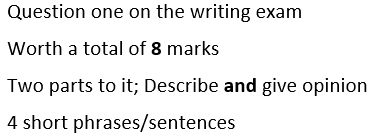 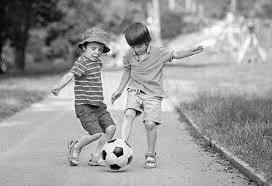 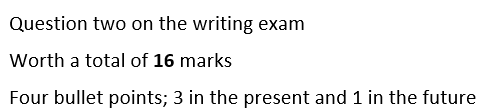 Fastfood
Typical activity-eg what you eat for breakfast
Typical physical activity you like doing
 Cigarettes
ast
resent
pinion
uture
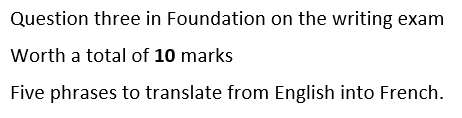 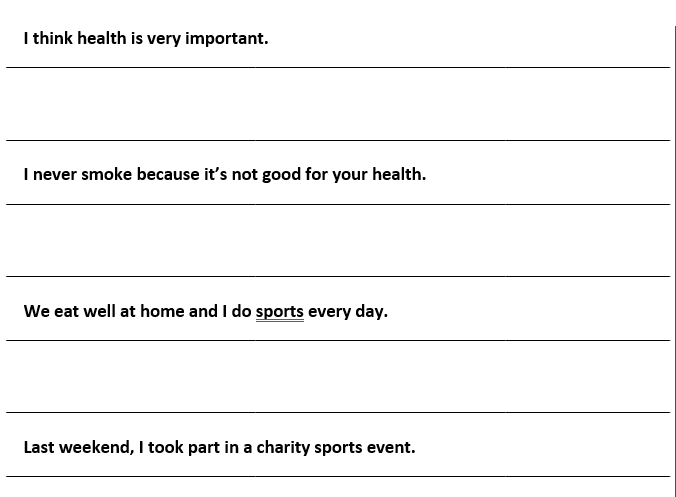 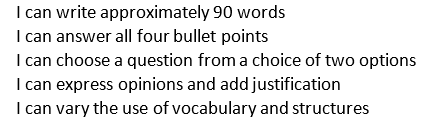 P.P.O.F
Right tense for the bullet point
Three tenses – 
Past, present and future

J.O.E - Justify your 
Opinions with an Example

Negatives 
Time expressions
Adjectives and emotions 
Talk about others
Use something complex to show flow
Details and description
ast
resent
pinion
uture
School:
Opinion of your school

Homework

Activities-yesterday 

Future plans
ast
resent
pinion
uture
School:
Opinion of your school

Homework

Activities-yesterday 

Future plans
ast
resent
pinion
uture